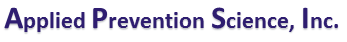 Evidence-Based Prevention: The Universal Prevention Curriculum
Zili Sloboda, Sc.D.
International Society for Substance Use Prevention and Treatment Professionals
The Inaugural Meeting
July 6, 2015
Prevention Science and Prevention Practice
Prevention science is an evolving new field

Prevention science draws from many disciplines: epidemiology, health and social sciences, research design methodologies AND practice
Applied Prevention Science, Inc.
2
Evidence-Based Substance Use Prevention
Over 30 years of research has provided the guidelines for evidence-based content, structure, and delivery strategies for prevention interventions and policies that have shown consistent effective outcomes over multiple studies with multiple populations

This research was reviewed by an international group of prevention researchers, practitioners, and policy-makers

The International Standards for Drug Use Prevention Intervention—United Nations Office on Drugs and Crime
Applied Prevention Science, Inc.
3
Etiology of Substance Use
Effective substance use prevention draws on our understanding of the etiology or origins of initial use and the pathways from initial use to abuse

Determinants of or factors involved in substance use initiation are indicated by:
Longitudinal studies of children and adolescents
General populations
Children of substance users
(Source: Merriam-Webster Dictionary)
Applied Prevention Science, Inc.
4
What Do We Know about the Initiation of Substance Use?
We know that:

Substance use begins in late childhood and adolescence, and, therefore is a developmental problem.

It is a process that includes many different pathways and mostly driven by behavioral decisions influenced by internal, biological and genetic factors and external, environmental and social factors.
Applied Prevention Science, Inc.
5
Etiology Model:  How the Interactions of Personal Characteristics and the Micro- and Macro-Level Environments Work
Genetics
Temperament
Physiology
©UNODC 2013
Applied Prevention Science, Inc.
6
Risk and Protective Factors: Background (1/2)
Relatively little research was conducted until the 1970s regarding what factors or processes were associated with the onset of substance use

In the mid-1970s, primarily in the United States, several longitudinal studies were conducted that followed cohorts of early adolescents into adulthood that examined factors that were related to substance use initiation

In 1992 two significant works summarized this research on factors related not only to the initiation of substance use but also to the progression from use to abuse
Hawkins, J. D., Catalano, R. F., & Miller, J. Y. (1992). 
Glantz, M. D. & Pickens, R. W. (1992).
Applied Prevention Science, Inc.
7
Risk and Protective Factors: Background (2/2)
Risk factors are defined as measures of behavior or psychosocial functioning (including attitudes, beliefs, and personality) that were found to be associated with increased risk to use psychoactive substances 

Contextual factors 

Individual and interpersonal

Protective factors involve measures that appear to prevent the use of psychoactive substances or reduce the untoward negative effects of risk. Protective factors identified through research include strong bonding to family, school, community and peers that hold prosocial attitudes and support prosocial behaviors.
Source: Communities That Care. Risk and Protective Factor Scale Construction Summary
Applied Prevention Science, Inc.
8
Reconceptualizing Prevention
With more research being made available about the etiologic processes associated with the onset of substance use there has been a new way of looking at the process that serves to reconceptualize prevention

This is the process of socialization
Applied Prevention Science, Inc.
9
Socialization
Human infants are born without any culture.

Socialization is a process of transferring culturally acceptable attitudes, norms, beliefs and behaviors and to respond to such cues in the appropriate manner.

Since socialization is a lifelong process, the individual will be socialized by a large array of different socializing agents (e.g., parents, teachers, peer groups,  religious, economic and political organization and virtual agents, such as mass media).
Applied Prevention Science, Inc.
10
Socialization in Modern Societies
In complex and multicultural societies, the likelihood that the socialization process is not always optimal has increased:

Complex “cultures” – mechanical vs. organic solidarity

Neighborhood disorganization

Conflicts between socialization agents, e.g., home vs. school

Geographic mobility and immigration

Global village syndrome
Applied Prevention Science, Inc.
11
[Speaker Notes: SAY:

Let’s now talk about socialization and how the socialization influences evidence-based prevention interventions.

Think about your own lives.  Think about those who influenced you growing up….parents, teachers, other adults.   Think about who influences your perceptions of the world and how you behave now.

For many of us our personal worlds have become much more complicated than they were when we were children.  Think of your parents’ world.  How different is it from yours?

As our world expands through travel, through education, through social media, we are involved in more complexities and multicultural societies.  Such exposure to other ways of thinking about issues or of behaving sometimes is confusing.  

In these situations the likelihood of having an optimal socialization process whereby the right decisions or behaviors are clear become more challenging.]
Micro-Level Influences
Parents and families
Peers
Schools, Faith-Based Organizations
©UNODC 2013
Applied Prevention Science, Inc.
12
Macro-Level Influences
Environmental Factors 
Social and Cultural Environment
©UNODC 2013
Applied Prevention Science, Inc.
13
Prevention Interventions Therefore Target ---
The individual directly

The individual’s micro- and macro-level environments through the family, peers, school or faith-based organizations, and the environment
Applied Prevention Science, Inc.
14
Universal Prevention Curriculum (UPC) -Series 1 Team
Development and training:

The Colombo Plan for the International Centre for Certification and Education of Addiction Professionals (ICCE) 

Curriculum development:

Applied Prevention Science, Inc.  

Funding and management:

U.S. Department of State
Applied Prevention Science, Inc.
15
[Speaker Notes: SAY:

The Universal Prevention Curriculum Series 1 is composed of a team made up of three organizations:

The Colombo Plan for the Asian Centre for Certification and Education of Addiction Professionals that is responsible for the oversight of the curriculum development and logistics for training.  

Applied Prevention Science, Inc, that is coordinating the development of the seven curricula that constitute UPC-Series 1.  The curricula are being developed by prevention researchers with established reputations in the field of prevention science

The United States Department of State that is providing funding and management of the team.]
Training Series Goal
To reduce the significant health, social, and economic problems associated with substance use throughout the world by:

Building international prevention capacity through training, professionalizing, and expanding the substance use prevention workforce. 

Extending evidence-based substance use prevention interventions and policies, i.e.	

United Nations Office on Drugs and Crime—International Standards on Drug Use Prevention

European Monitoring Centre on Drugs and Drug Addiction—European Drug Prevention Quality Standards
Applied Prevention Science, Inc.
16
[Speaker Notes: SAY:

The overall goal of the training series is to develop an international system of evidence-based prevention programming to impact health, social and economic problems that are associated with substance use.  We see doing this by:

Building international prevention capacity through training, professionalizing, and expanding the substance use prevention workforce, and,

Extending evidence-based substance use prevention interventions and policies, i.e.	

United Nations Office on Drugs and Crime—International Standards on Drug Use Prevention

European Monitoring Centre on Drugs and Drug Addiction—European Drug Prevention Quality Standards]
Framework:  Prevention Science
Recent publication of the International Standards on Drug Use Prevention* focuses on the latest research in prevention science

Standards of Knowledge for the Science of Prevention established by the U. S. Society for Prevention Research**

The need to update knowledge of prevention professionals about these evidence-based findings; and

The encouragement of government officials, policy makers, and other stakeholders to apply prevention science and evidence-based interventions and policies to the practice of prevention throughout the world
*United Nations Office of Drugs and Crime (UNODC), 2012.
**http://www.preventionresearch.org.
Applied Prevention Science, Inc.
17
[Speaker Notes: SAY:

The framework for the curriculum is prevention science that remains the backbone for the materials.  It draws heavily from the UNODC International Standards on Drug Use Prevention, the Standards of Knowledge for the Science of Prevention developed by the U.S. Society for Prevention Research and the prevention science literature.

The curriculum provides prevention professionals with the knowledge from prevention science and evidence-based prevention approaches and encourages them to help policy makers and other prevention stakeholders to apply prevention science in their communities.]
UPC-Series Audiences (1/2)
UPC-Series 1—Prevention Coordinators: interface between the policy makers and the public and the prevention practice field.  This curriculum series is designed to help them:
Translate prevention science for policy makers, decision makers and major stakeholders, and the public; and
Apply their understanding of prevention science to promote the quality delivery of evidence-based prevention programming.
Applied Prevention Science, Inc.
18
[Speaker Notes: SAY:

The target audience for the UPC-Series 1 are prevention coordinators.  We view these prevention professionals to be the spoke-persons for the application of prevention science to prevention practice.  Series 1 is designed to help them: 

Translate prevention science for policy makers, decision makers and major stakeholders, and the public; and

Apply their understanding of prevention science to promote the quality delivery of evidence-based prevention programming.]
UPC-Series Audiences (2/2)
UPC-Series 2—Prevention Implementers: the “front line” prevention professional who deliver the evidence-based intervention or oversee the implementation of evidence-based policies. This series is intended to help them:
Apply their understanding of prevention science to the quality delivery of evidence-based prevention programming—content, structure, and delivery strategies
Participate effectively in the selection of appropriate evidence-based prevention interventions and policies
Participate effectively in monitoring and evaluation of delivered interventions and policies
Applied Prevention Science, Inc.
19
Manuals
Trainer Manual
Information for trainers to prepare for training
Introduction to the series
Modules
Knowledge content
Exercises, discussions about application to “real world”
Citations, resource materials

Participant Manual 
Introduction
Modules
Summary overview
Slides of knowledge content with room for notes
Detailed summary of knowledge content
Citations, resource  materials
Applied Prevention Science, Inc.
20
Resources
Each participant will receive a copy of the following because of the pivotal nature of these publications:

The International Standards on Drug Use Prevention, UNODC publication, 2012

European Drug Prevention Quality Standards: A Manual for Prevention Professionals, EMCCDA/the Prevention Standards Partnership, 2013
Applied Prevention Science, Inc.
21
[Speaker Notes: SAY: 

In addition to the curriculum materials, each trainee will receive resources relative to the specific curriculum.  The key resources are the International Standards on Drug Use Prevention and the Drug Prevention Quality Standards, mentioned earlier.]
Adult Learning Approach
ICCE emphasis on collaborative exercises and learner-directed activities with opportunities to share experiences and knowledge.

Emphasis will be on real-world problems; how the information can be applied, and a focus on the learners’ goals and experiences.

Examples include the following:

Trainer-led presentations and discussions

Small-group exercises and presentations; and 

Learning assessment exercises
Applied Prevention Science, Inc.
22
[Speaker Notes: SAY:

It is important to underscore the learning approach that will be used in the curricula.  They are all designed to draw on the prior training and experiences of the trainees.]
UPC-Series 1 Prevention Curricula
Curriculum 1:	Introduction to Prevention Science (5 days)

Curriculum 2: Physiology and Pharmacology for Prevention Professionals (3 days)

Curriculum 3:	Monitoring and Evaluation of Prevention Interventions and Policies (5 Days)

Curriculum 4: Family-Based Preventive (4 days)

Curriculum 5:	School-Based Preventive (6 days)

Curriculum 6: Workplace-Based Prevention (4 days)

Curriculum 7:	Environment-Based Prevention (3 days)

Curriculum 8: Media-Based Prevention (3 days)

Curriculum 9:	Community-Based Prevention Implementation
	 Systems (5 days)
Applied Prevention Science, Inc.
23
[Speaker Notes: SAY:

The UPC-Series 1 is composed of 7 curricula and 30 days or 240 hours of training.]
UPC-Series 1 Status (1/2)
Completed pilot trainings with potential Master Trainers from Asia and Africa

Completed pilot training of Curriculum 1 with potential Master Trainers from Latin America and the Caribbean

All UPC-1 Curricula revised based on feed-back from those trained
Applied Prevention Science, Inc.
24
[Speaker Notes: SAY:

Completed pilot trainings with potential Master Trainers from Asia and Africa
Completed pilot training of Curriculum 1 with potential Master Trainers from Latin America and the Caribbean
All UPC-1 Curricula revised based on feed-back from those trained
The next slide shows our current schedule of completion.]
UPC-Series 1 Status (2/2)
Applied Prevention Science, Inc.
25
UPC-2 Series in Development
There will be 8 Tracks

Basic Introduction—2 Tracks (Required)

Introduction to Prevention Science

Physiology and Pharmacology for Prevention Implementers

Optional Tracks

Family-Based Prevention

School-Based Prevention

Workplace-Based Prevention

Environment-Based Prevention

Media-Based Prevention

Community-Implementation Prevention Systems

Monitoring and Evaluation
Applied Prevention Science, Inc.
26
UPC-2 Series Emphasis
Focus on knowledge, competencies, and skills

Focus on application of prevention science to prevention intervention and policy implementation
Applied Prevention Science, Inc.
27
Time-Table for UPC-2
Development completed February 2016

Pilot testing in the Spring/Summer 2016

Revisions Fall 2016

Ready for delivery Fall/Winter 2016
Applied Prevention Science, Inc.
28
The Scientific Foundation of Evidence-Based Prevention Interventions and Policies
Tomorrow morning the scientific-foundation for evidence-based prevention interventions and policies will be presented for:

Families

Schools

Workplace

Environment 

Media

And the most effective means to build a community-based supportive infrastructure.
Applied Prevention Science, Inc.
29